Automatic and Scalable Fault Detection for Mobile Applications
Lenin Ravindranath, Suman Nath, Jitu Padhye, Hari Balakrishnan
[Speaker Notes: Hi, I am Lenin. I am graduate student working Hari. The general theme of my work is to build systems and tools that can help mobile app developers build better apps.
Today, I will talk about our most recent work on that theme. A system that we built to help app developers uncover problems or crashes in their apps before their submit to the app store. It is joint work with Suman and Jitu from Microsoft Research and Hari.]
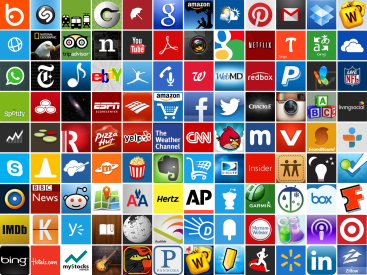 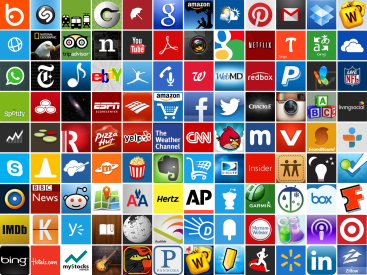 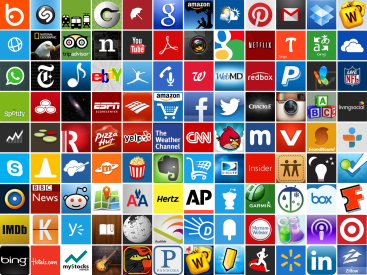 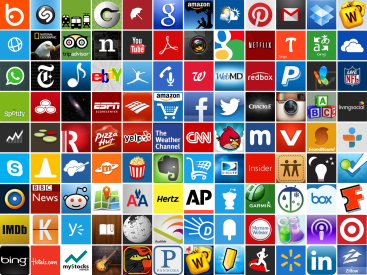 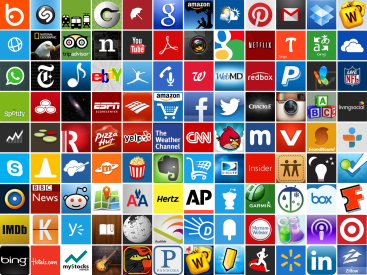 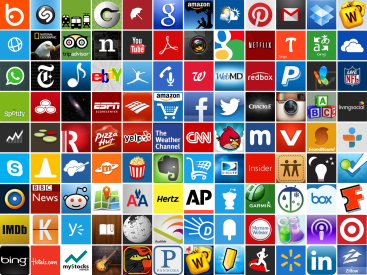 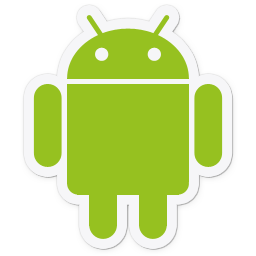 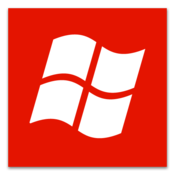 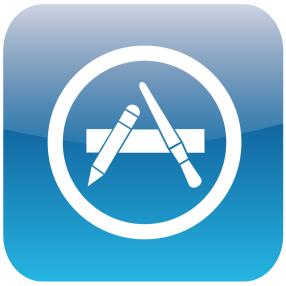 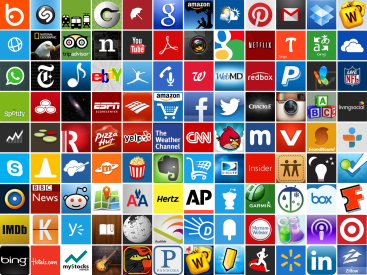 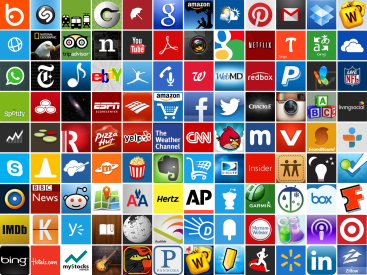 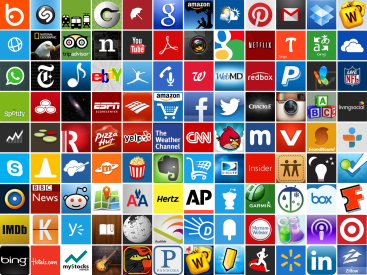 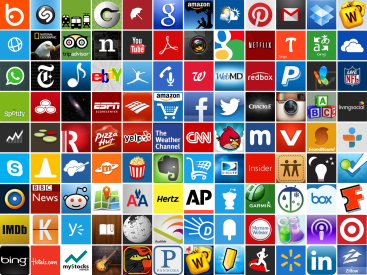 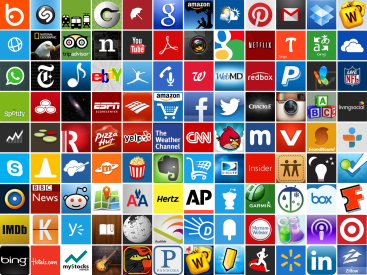 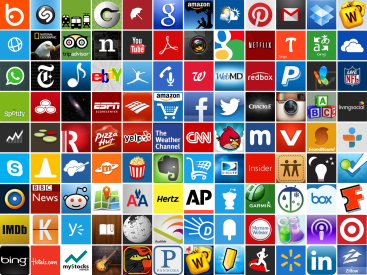 ~ Two Million Apps
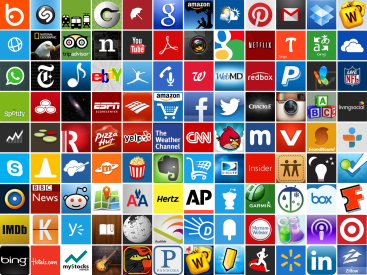 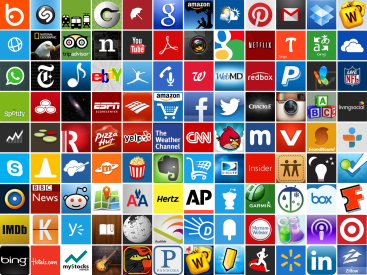 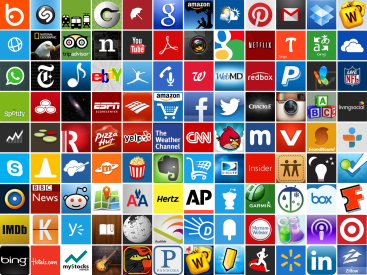 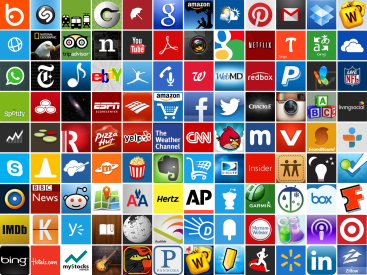 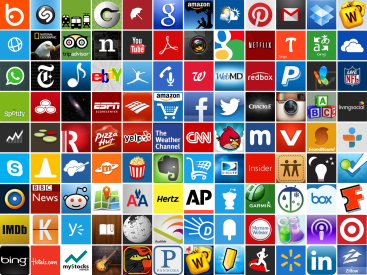 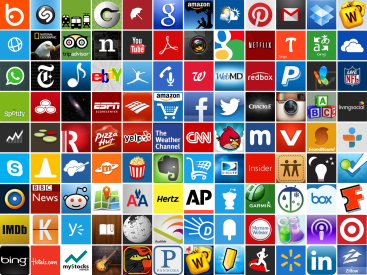 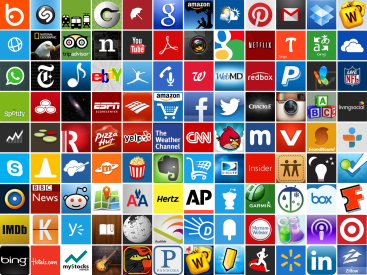 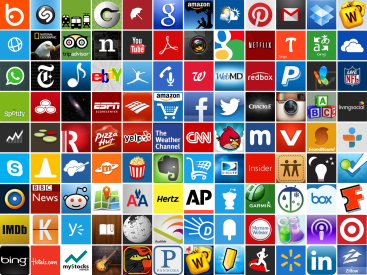 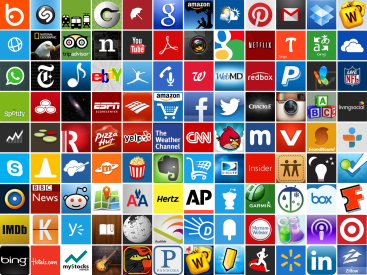 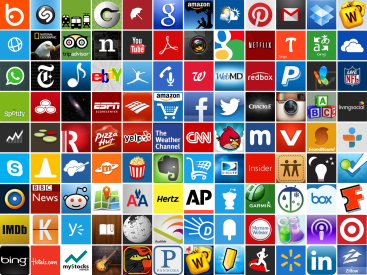 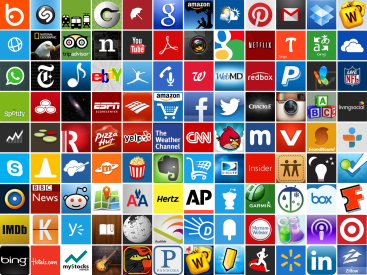 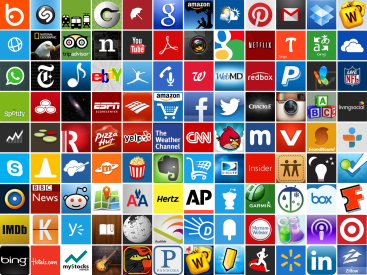 > 500,000 Developers
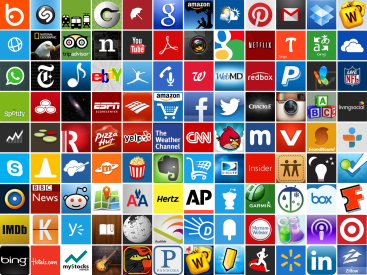 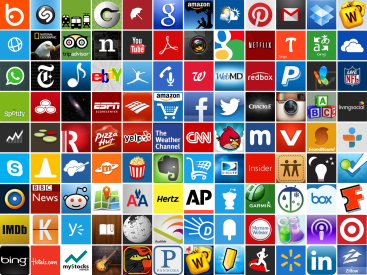 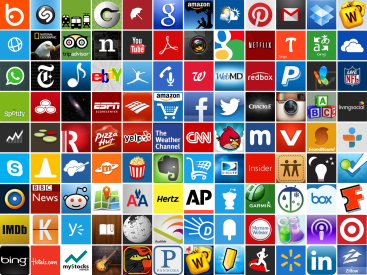 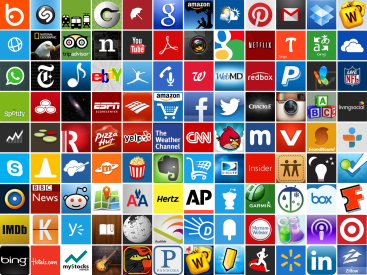 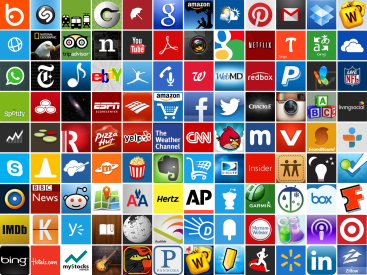 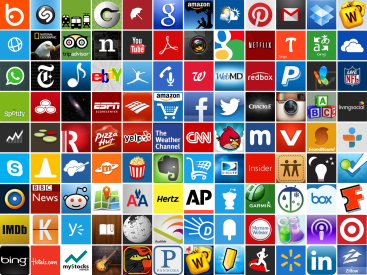 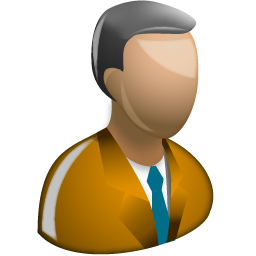 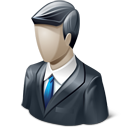 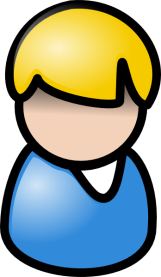 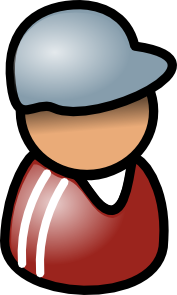 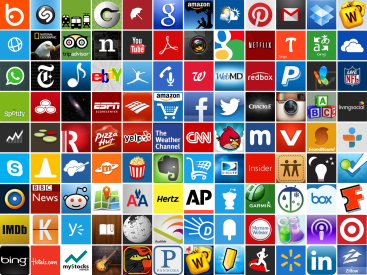 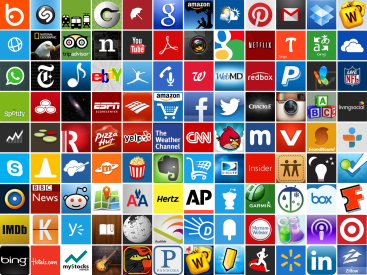 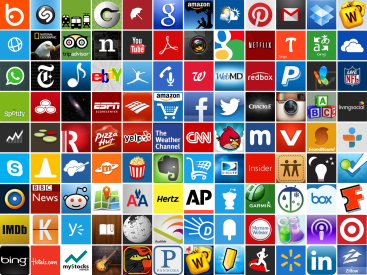 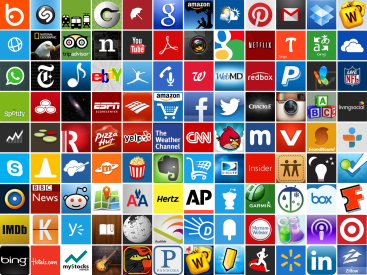 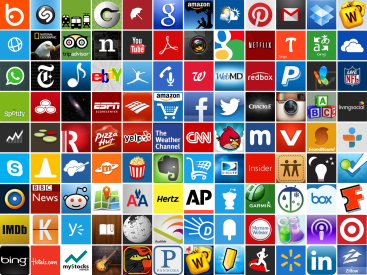 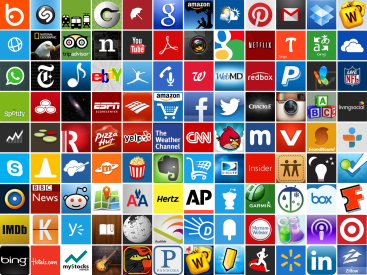 App Crashes are Common In-the-wild
Diverse environmental conditions
Network connectivity, GPS signal quality, etc
Wide range of user interactions, inputs, sensor readings
Variety of hardware and OS versions
Testing for these issues is hard or impossible for most app developers
Crashed right away.
Useful app. But crashes often. Fix for 5 stars.
For some reason crashes all the time. Horrible!!!
Crashes any time I press the home button when the page is loading
Great app. But it keeps crashing and 
I loose all my notes  Please fix!
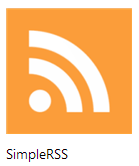 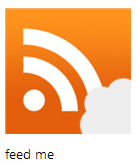 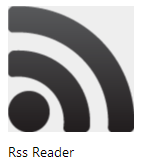 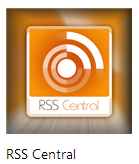 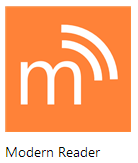 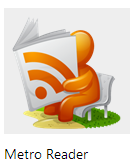 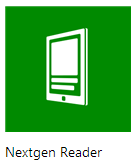 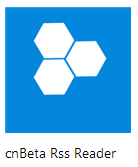 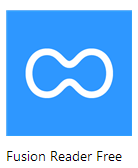 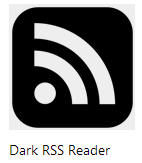 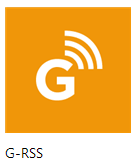 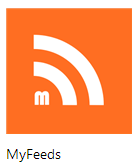 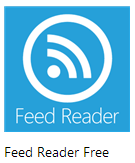 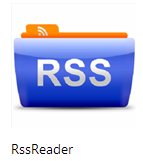 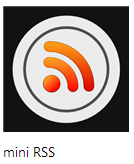 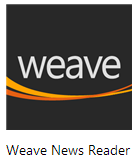 Our Goal: App Testing as a Scalable Service
Submit app to a service
After a short time, obtain a detailed report
Crashes in the app, stack trace
Trace of interactions and inputs
Fix issues before submitting to app store

Use in nightly & weekly regression test
Should work fast
Easy to use
Completely automated
Analysis of Real-world Crashes
Windows Phone Error Reporting (WPER) system
25 million crash reports
From over 100,000 Windows Phone apps in 2012
Root Causes of App Crashes
Partition crashes into crash buckets
Exception type and crash method in the framework

Find root cause for crash buckets
Data mining techniques to discover patterns
Manually search various developer forums
stackoverflow.com
social.msdn.microsoft.com
Determined root cause for 40 out of top 100 buckets
Findings
A small number large buckets cover most of the crashes
Top 10% buckets cover more than 90% crashes

A significant number of crashes can be mapped to well-defined externally-inducible root causes
Deterministically inducible
E.g. Improper handling of HTTP 404

The dominant root causes affect many different execution paths in an app
E.g. network errors can affect many different execution paths
VanarSena
Easy to use, automated system to tests apps
For common, externally-inducible faults
As thoroughly as possible
In a scalable way

“Greybox” testing
Instrument app binary
Detailed insight into app runtime behavior
Minimizes testing time
Returns results to developer as quickly as possible
VanarSena
App
Monkeys
Spawn
Test Manager
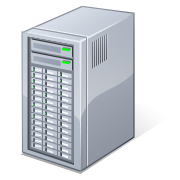 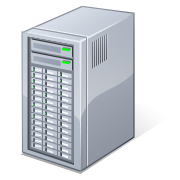 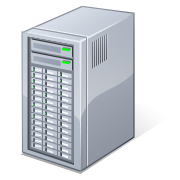 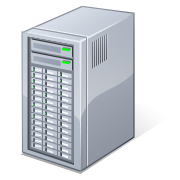 App, 
Config
Instrumented
App
Crash Logs
Instrumenter
Developer Feedback
Submit app,
login/text inputs
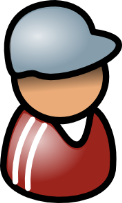 Developer
Monkey
Phone Emulator
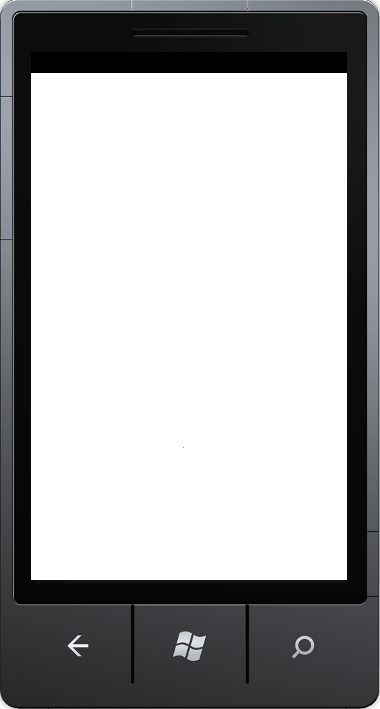 Interactions
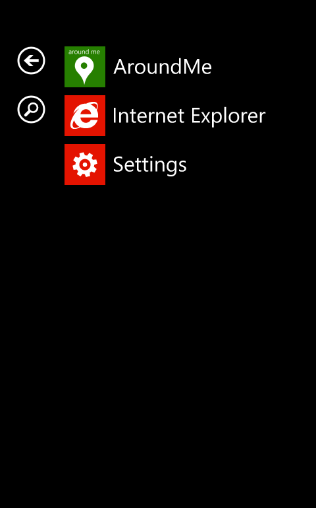 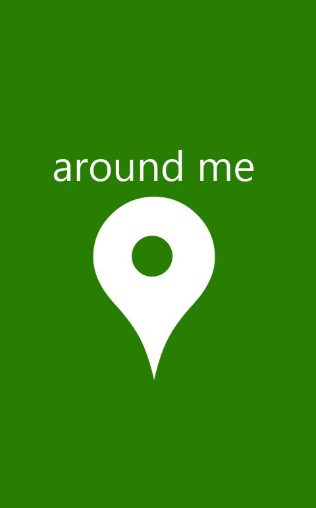 UI 
Automator
Instrumented App
App Runtime
Callbacks
Fault Inducer
Faults
Monkey
Phone Emulator
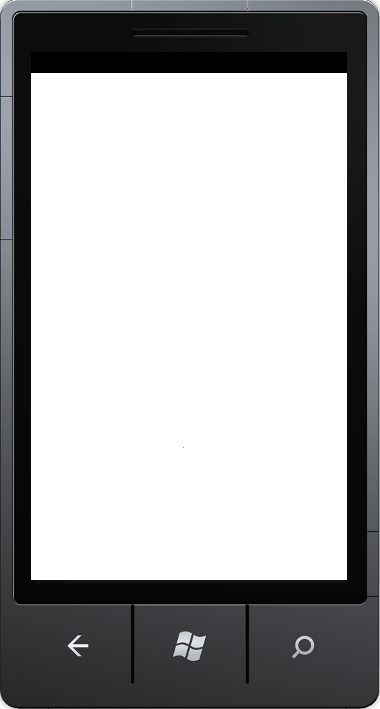 Interactions
UI 
Automator
Instrumented App
App Runtime
Callbacks
Fault Inducer
Faults
Monkey
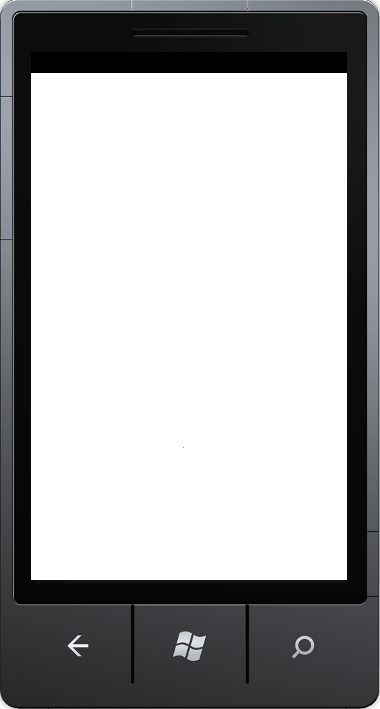 Interactions
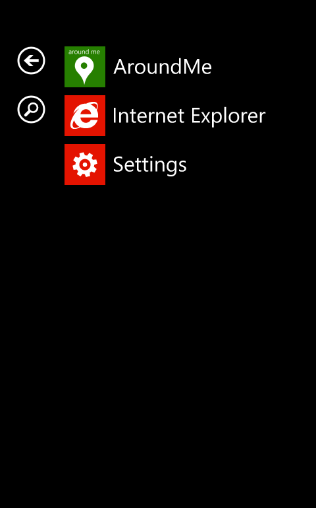 UI 
Automator
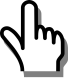 App Runtime
Monkey
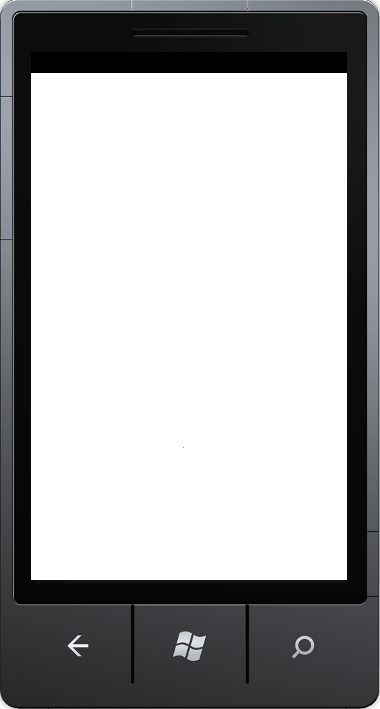 Interactions
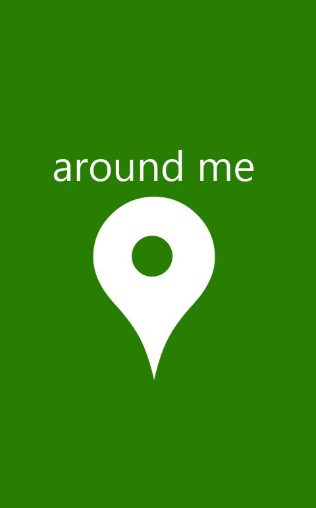 UI 
Automator
App Runtime
Monkey
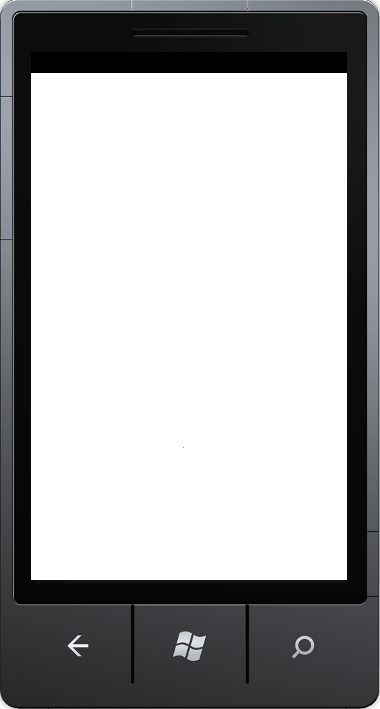 Interactions
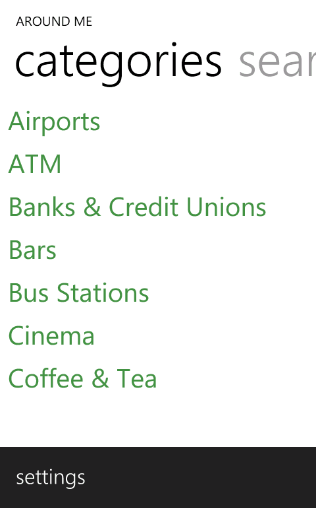 UI 
Automator
App Runtime
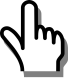 Monkey
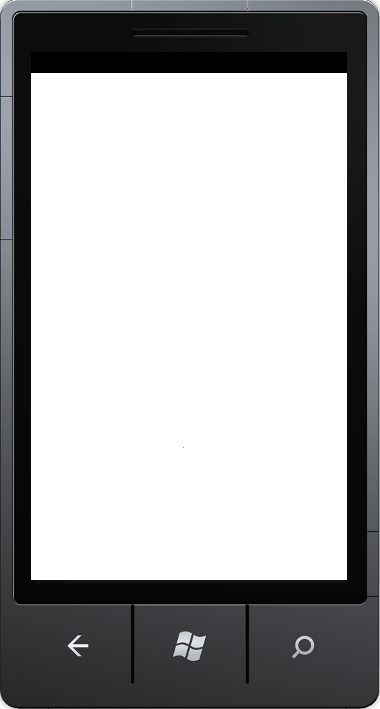 Interactions
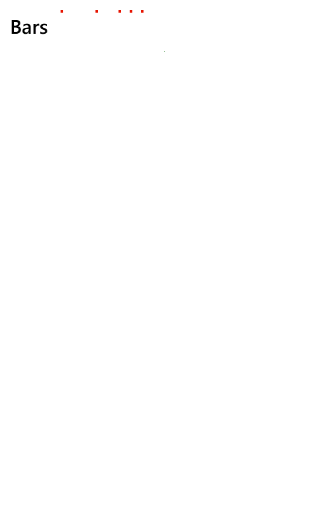 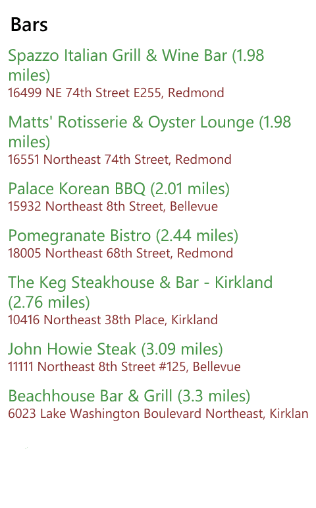 UI 
Automator
App Runtime
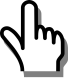 Monkey
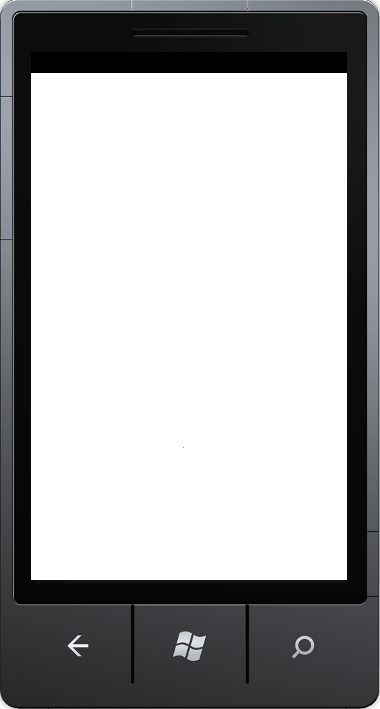 Interactions
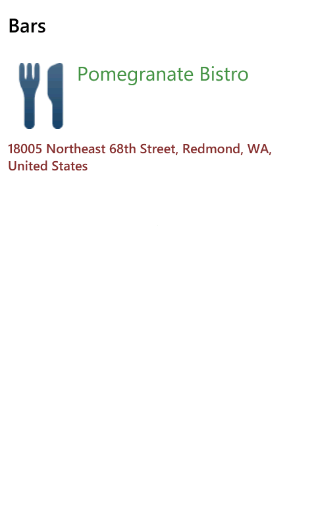 UI 
Automator
App Runtime
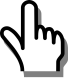 Monkey
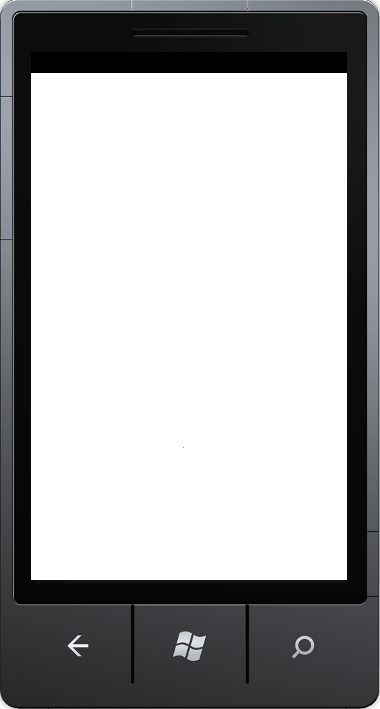 Interactions
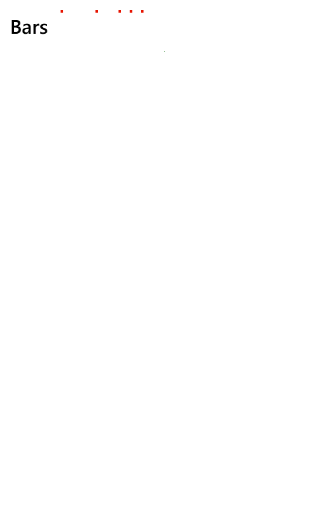 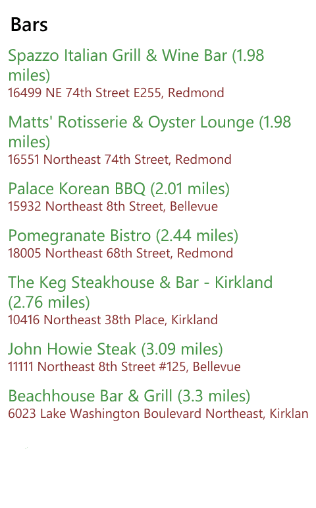 UI 
Automator
App Runtime
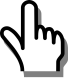 Monkey
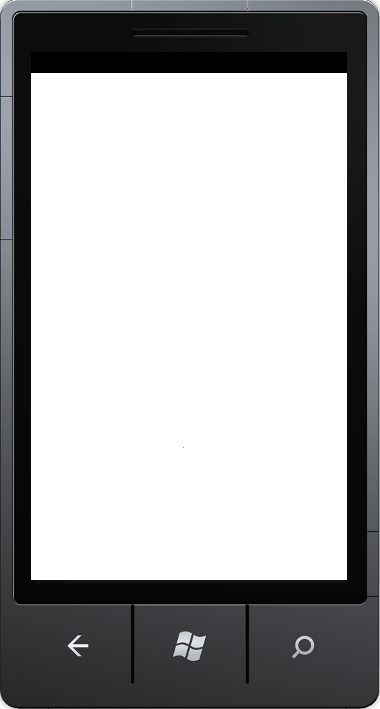 Interactions
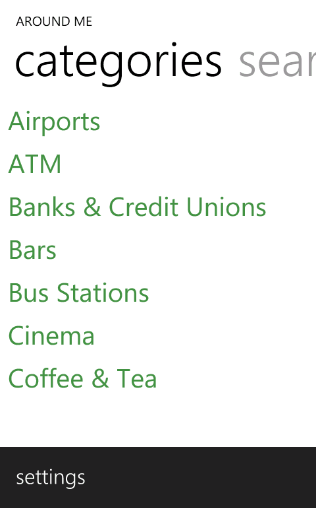 UI 
Automator
App Runtime
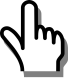 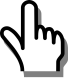 Monkey
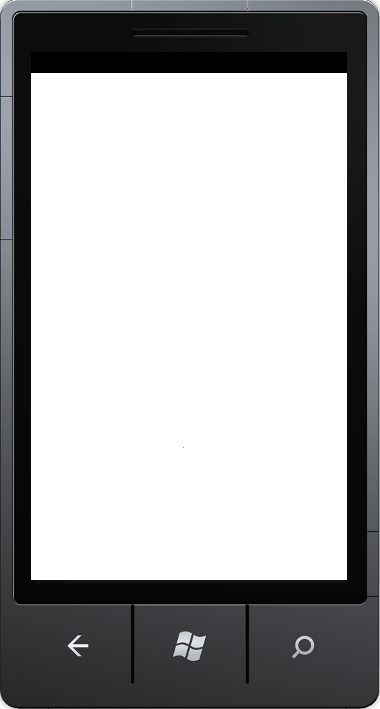 Interactions
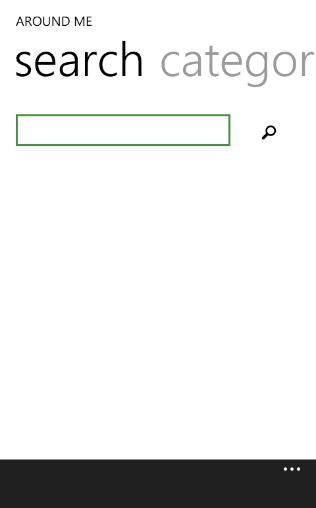 UI 
Automator
App Runtime
Monkey
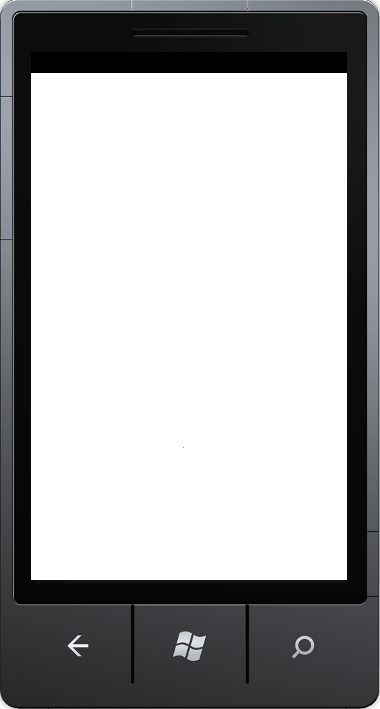 Interactions
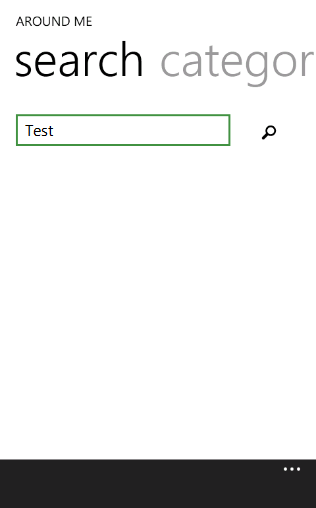 UI 
Automator
App Runtime
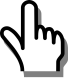 Monkey
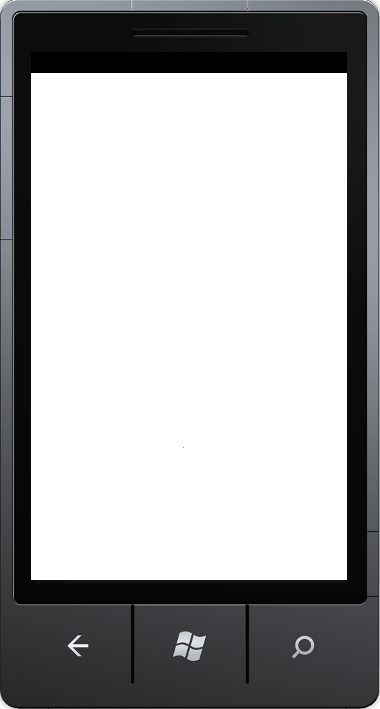 Interactions
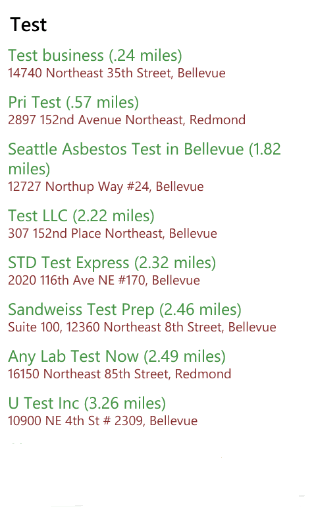 UI 
Automator
App Runtime
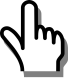 Monkey
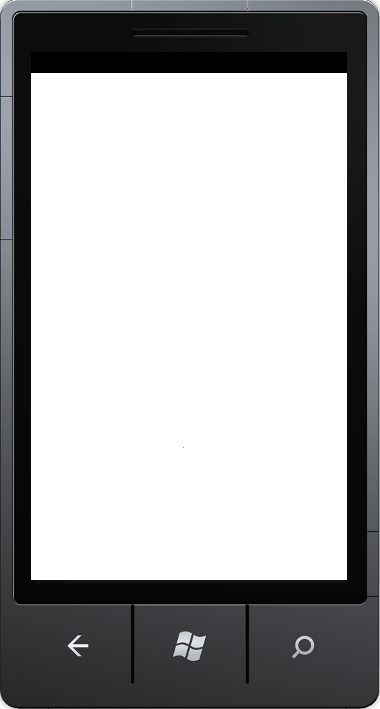 Interactions
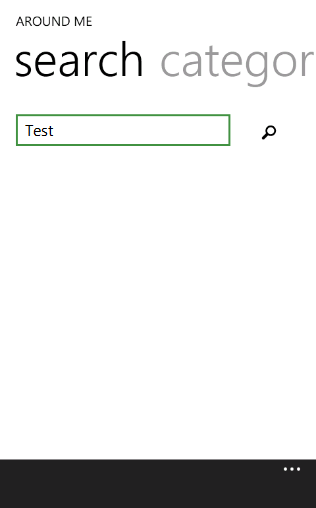 UI 
Automator
App Runtime
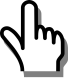 Monkey
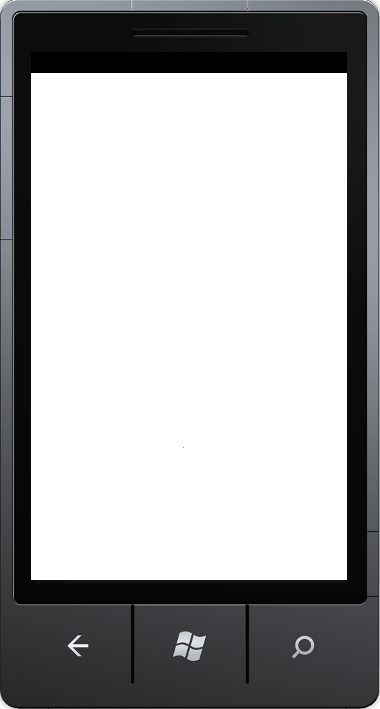 Interactions
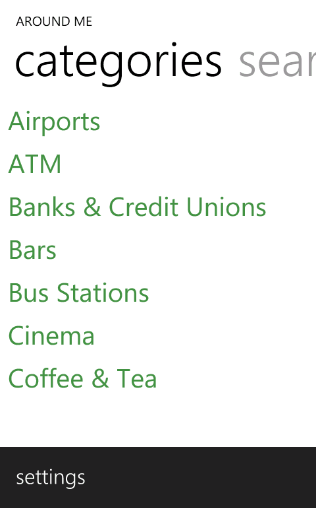 UI 
Automator
App Runtime
Maximizes Coverage
Minimizes Testing Time
Monkey
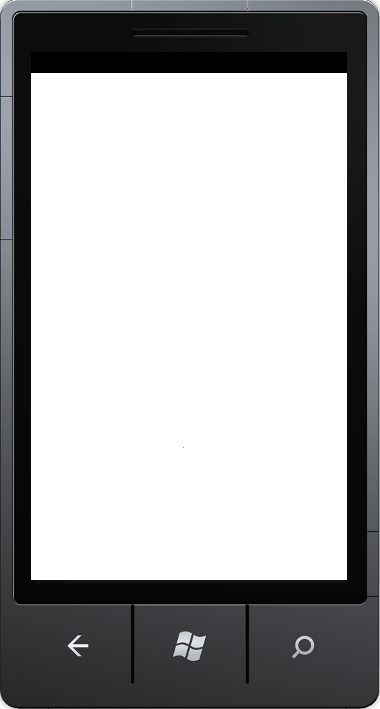 Interactions
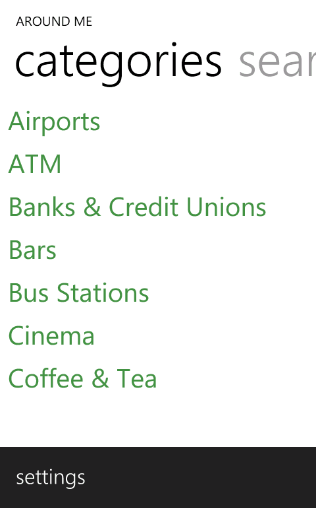 UI 
Automator
App Runtime
Hit Testing
Transaction Tracking
Randomization
Concurrent Monkeys
Hit Testing
Which controls to interact with?
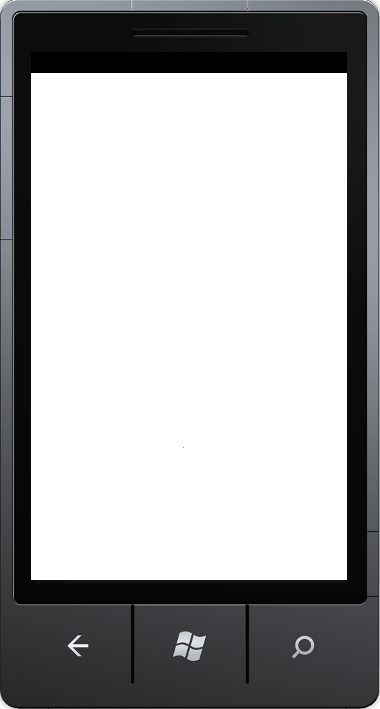 Many controls are non-interactable
Shouldn’t waste time interacting
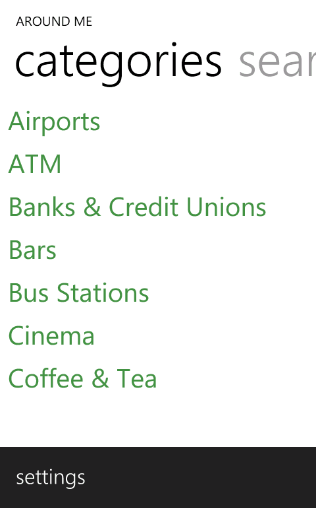 Certain controls lead to “same” or “similar” execution path
Shouldn’t waste time interacting  with all of them
Hit Testing
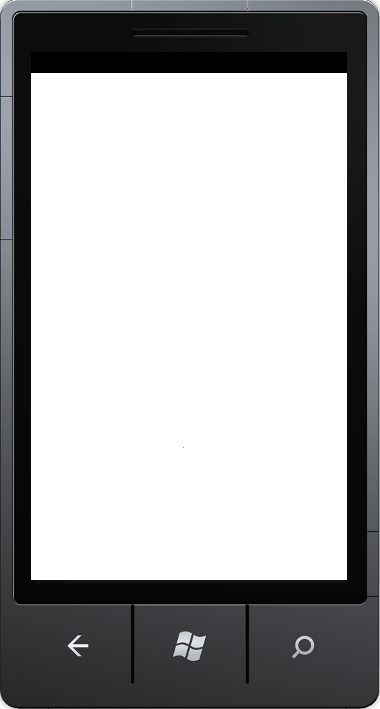 Interactable controls
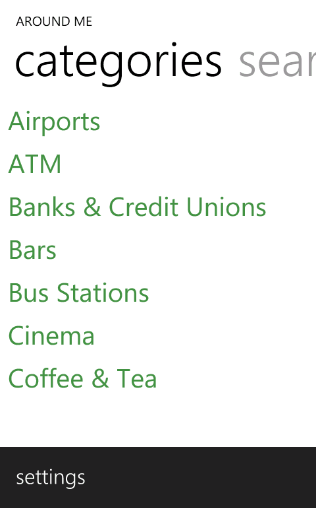 [Event Handler]
void category_Click(object sender, EventArgs e) 
{    
    CatIndex = e.SelectedItem;
    GPS.Start(gpsCallback);
}

void gpsCallback(GPSArgs e) 
{    
    string url = getUrl(CatIndex, e.Location);
    WebRequest.Fetch(url, webCallback);
}

...
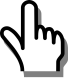 Event handlers unique identify transactions [AppInsight, OSDI ‘12]
Hit Testing
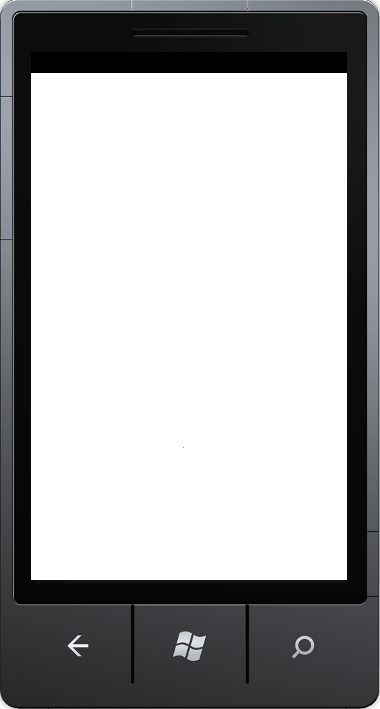 Instrumentation
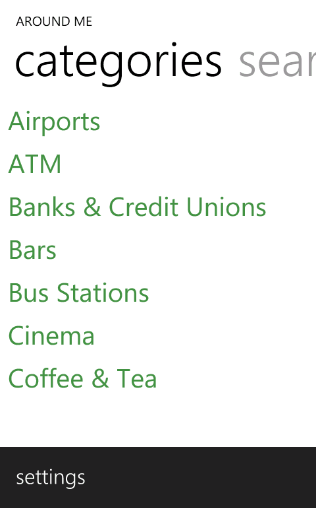 [Event Handler]
void category_Click(object sender, EventArgs e) 
{ 
    if (HitTest.IsEnabled == true)
    {
       HitTest.MethodInvoked(“category_Click”);
       return;
    }   
    
    CatIndex = e.SelectedItem;
    GPS.Start(gpsCallback);
}

...
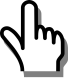 Hit Testing
HitTest.IsEnabled = true
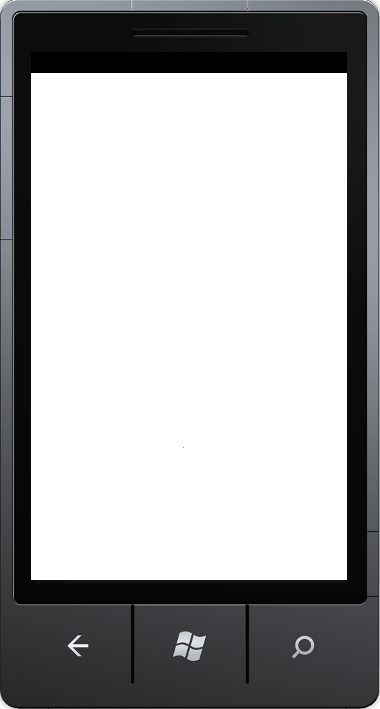 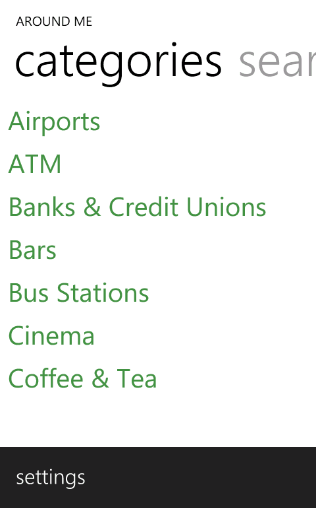 [None]
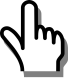 [None]
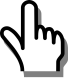 Choose only one 
in each bucket
category_Click
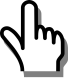 category_Click
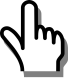 category_Click
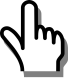 category_Click
Fetch businesses nearby and go to business listing page
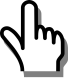 category_Click
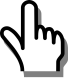 category_Click
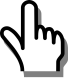 category_Click
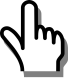 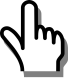 catPage_Swipe
Go to search page
settings_Click
Go to settings page
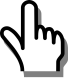 Significantly reduces testing time
[Speaker Notes: We showed in our previous work]
Monkey
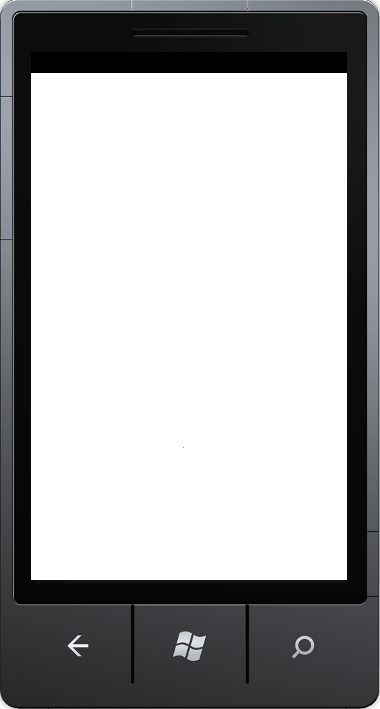 Interactions
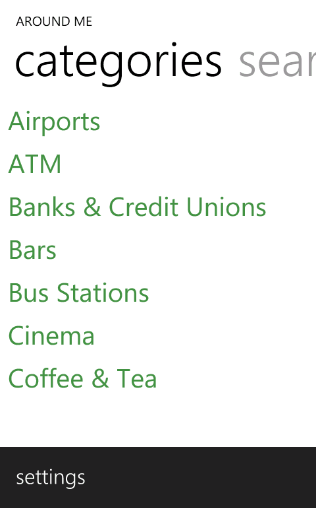 UI 
Automator
App Runtime
Hit Testing
Transaction Tracking
Randomization
Concurrent Monkeys
Transaction Tracking
When to interact next?
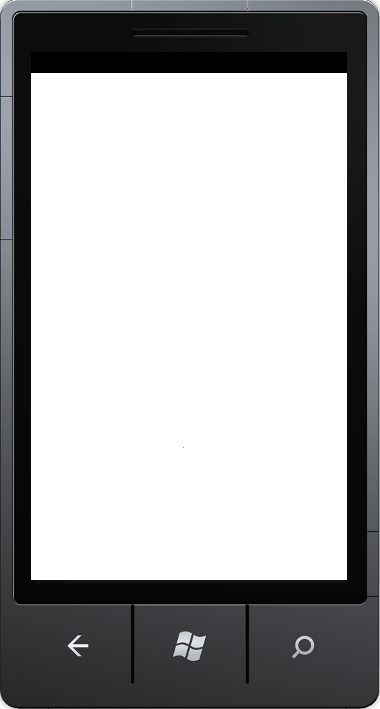 Interact
Wait for some time
Interact next
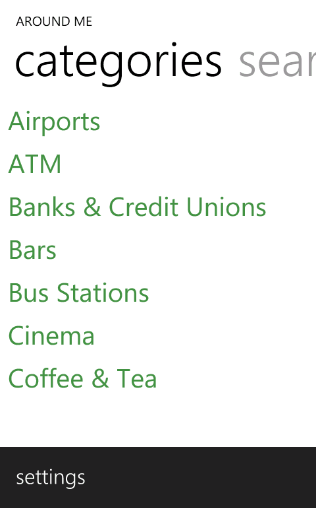 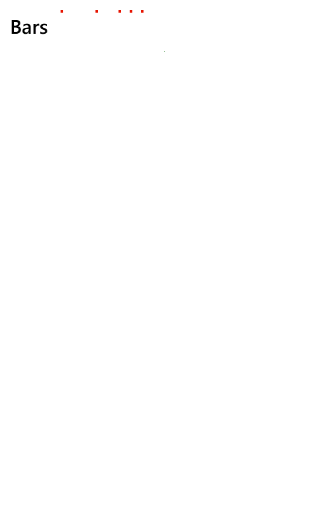 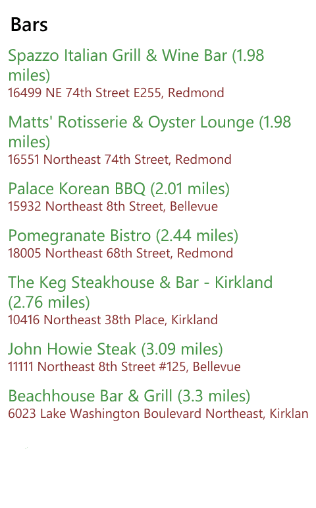 How long to wait?
Short wait time
UI in transient state
Long wait time
Slows down testing time
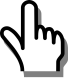 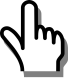 Optimal
Wait till processing of an interaction is completed
Transaction Tracking
When to interact next?
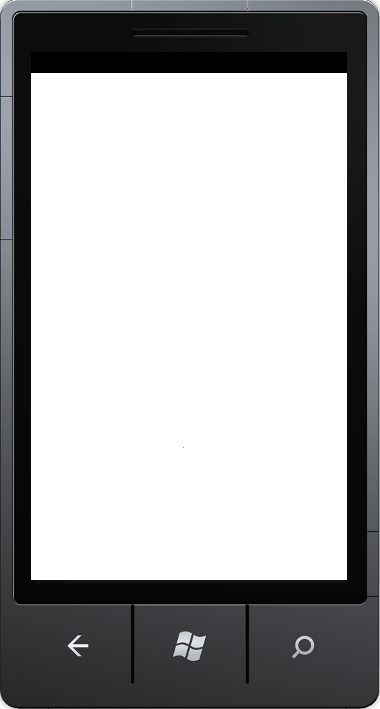 UI Dispatch
Web Callback
Background Thread
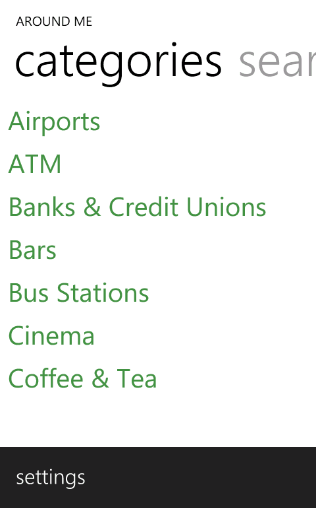 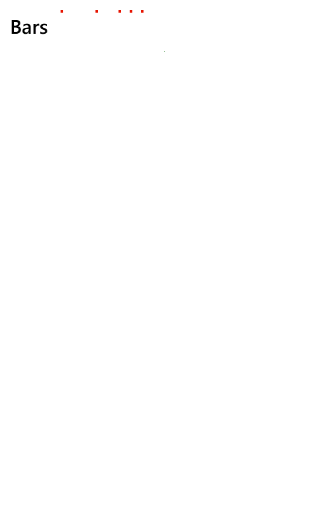 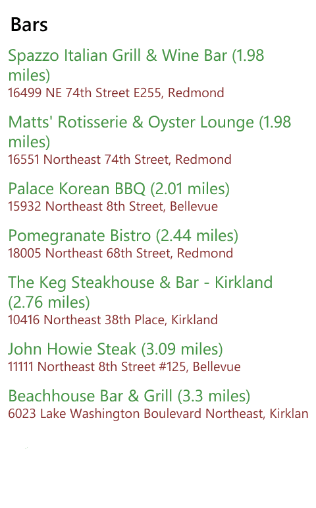 Web Call
GPS Callback
Background Thread
Start GPS
UI Thread
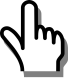 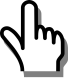 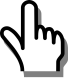 [Event Handler]
category_Click
Rendering
UI in settled state
UI in transient state
Processing 
Completed
Transaction
Processing 
Started
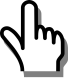 Significantly reduces testing time
Monkey
Phone Emulator
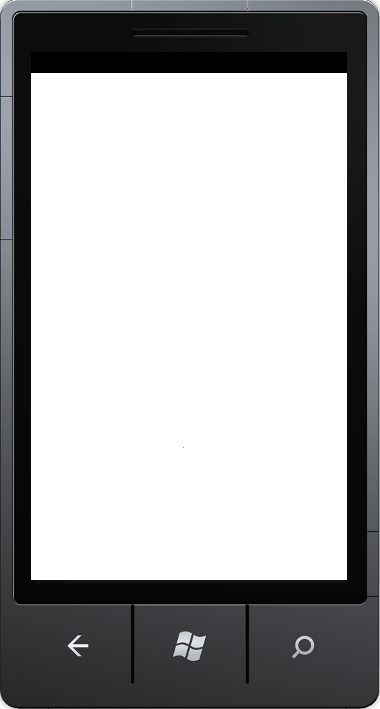 Interactions
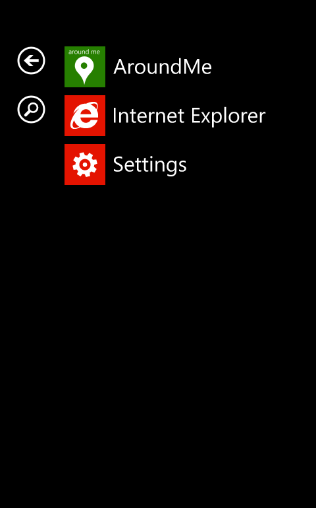 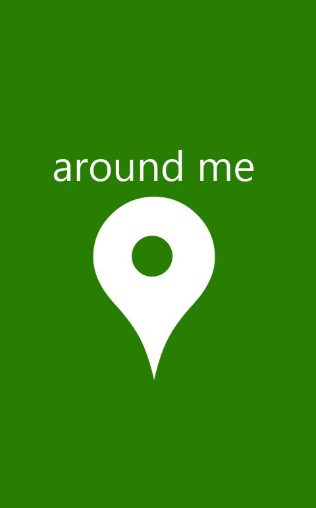 UI 
Automator
Instrumented App
App Runtime
Callbacks
Fault Inducer
Faults
Monkey
Phone Emulator
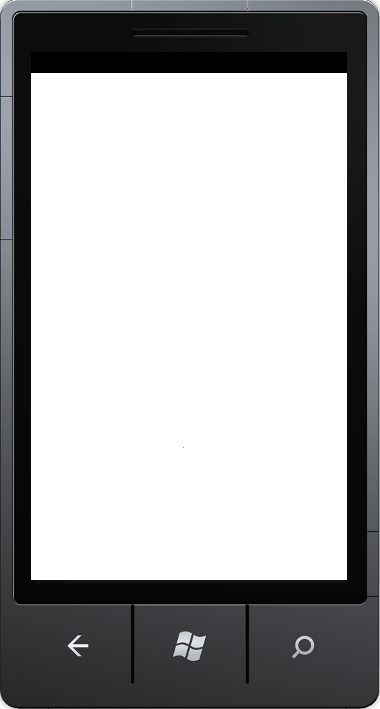 Interactions
UI 
Automator
Instrumented App
App Runtime
Callbacks
Fault Inducer
Faults
Fault Inducer
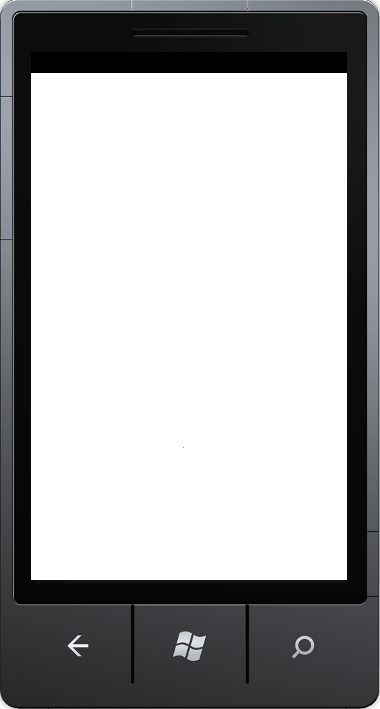 Fault Inducer Modules (FIMs)
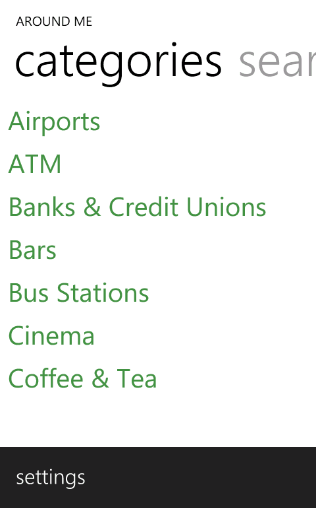 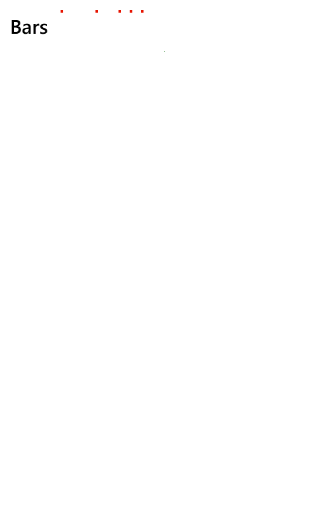 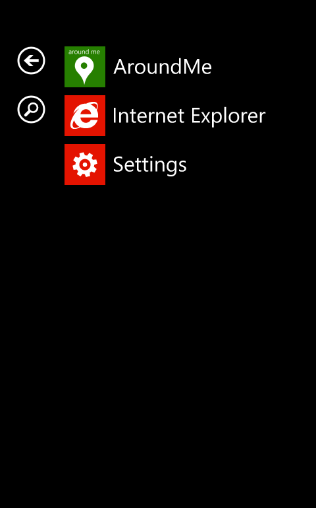 Impatient User
Bad Network Data
Proxy
Web Errors
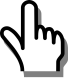 HTTP 404
Poor Network Conditions
Sensor Errors
Invalid Text Input
Impatient User
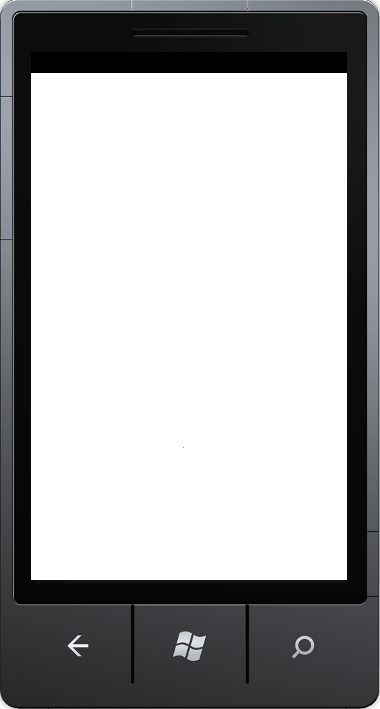 Fault Inducer Modules (FIMs)
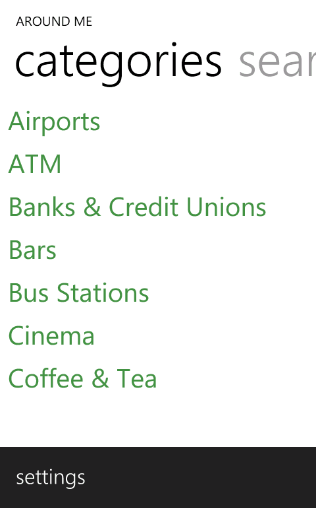 Impatient User
Interact again
- Interact with the same control
- Interact with another control
- Press back button
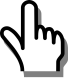 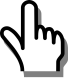 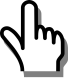 VanarSena
App
Monkeys
Spawn
Test Manager
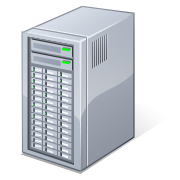 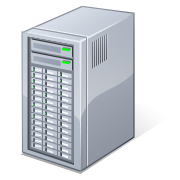 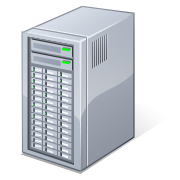 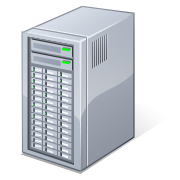 App, 
Config
Instrumented
App
Crash Logs
Instrumenter
Evaluation
3,000 apps from the Windows App Store
Randomly picked 500 apps from each rating bucket (0 – 5 average user ratings)
10 concurrent monkeys for each run
Each run - one of 8 FIMs and one with no FIM
270,000 monkeys
4,500 machine hours
2.5 million interactions
400,000 app pages
Key Results
2,969 unique crashes in 1,108 apps
Unique exception type + stack trace
Note that, these are apps in the App Store
Presumably well tested
1,227 crashes not in the WPER database

Compared to WPER
19 out of 20 top exceptions covered
16 out of 20 crash buckets covered
FIMs and Crashes
Coverage
No easy way to find ground truth
Static analysis may under- or over-estimate
Compare Monkeys to Humans!
Recruited 3 people, gave them 35 apps to explore comprehensively
26 out of 35 apps, 100% coverage
5 out of rest 9 apps, more than 75% coverage
Other apps, cannot provide app-specific info
Login, Passwords, Text, Camera Gestures
Benefits of Hit Testing
Only 33% of the controls are Interactable
Only 18% lead to unique event handlers
In turn unique transactions

With and without hit testing
Same coverage for 95.7% apps
For the rest, 80% median coverage
Up to 20 times reduction in testing time
e.g.: 38 seconds vs. 782 seconds
Limitations and Future Work
Faults because of aggregated state
Hardware-dependent faults
Games and Gestures
Record and Replay framework
Combination of faults
Future work
VanarSena
App
Monkeys
Spawn
Test Manager
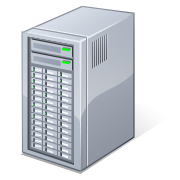 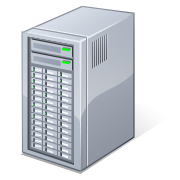 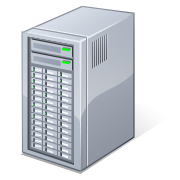 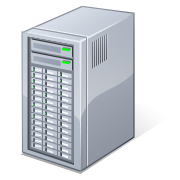 App, 
Config
Instrumented
App
Crash Logs
Instrumenter
Developer Feedback
Submit app,
login/text inputs
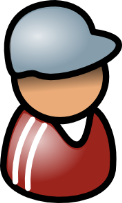 Developer
Backup
Compatibility Issues
Run WP7 apps on WP8
Behavior of many APIs changed
No longer supports FM Radio
Changes to camera APIs
etc.

221 crashes due to compatibility issues
In 212 apps
For e.g., RadioDisabledException
Multiple Concurrent Monkeys Are Useful
New monkeys help discover more transactions
85% apps need only one monkey for full coverage
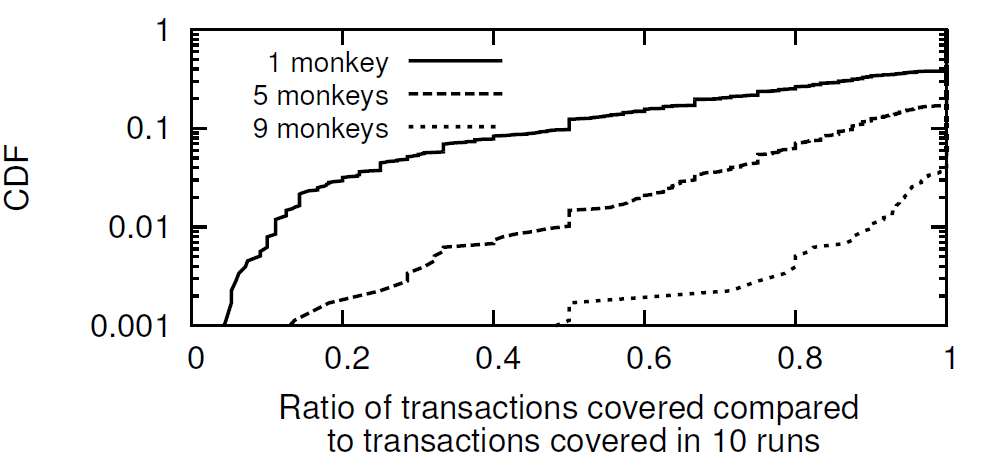 But, more monkeys, more unique sequence of transactions explored
Multiple Concurrent Monkeys Are Useful
We ran each FIM only 10 times!

Picked 12 apps from 3000 apps
With most crashes in the WPER system
Ran them 100 times with each FIM
87 new unique crashes compared to 
60 discovered before